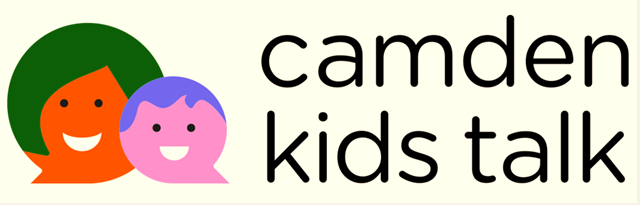 Ten Top Tips
[Speaker Notes: KC  

9.00- 12.15   
Great to have an opportunity to launch this pilot focusing on language and communication in Agar. It’s part of a bigger, borough wide initiative called Camden Kids Talk which aims to improve outcomes for all children by providing them with the best opportunity to develop their speech, language and communication skills to support their wellbeing and to reach their potential. This is particularly pertinent at the moment when we know that the pandemic has had a negative impact on the communication skills of young children particularly those from poorer backgrounds. This initiative has a number of different arms or strands to it and one of these is the development of the large workforce in Camden who come into contact with young children and their families. As nursey workers you’re the most important of this group. s

We’ve approached your settings as we know there’s lots of great practice taking place already and because, as centres who have some of the children from families with the biggest social disadvantage in Camden they are, and need to be centres of excellence. We’re hoping that you can help us get this right for a wider range of settings. 
We are introducing this now as we see the summer term as practice, a change to become familiar with the tools and  to inform a smooth rollout, hopefully  making life easier for you. I’m a great believer in learning and designing by doing.  This is a pilot that we hope will be shaped by multi-agency team working and feedback. We’re excited to be moving this project forward with a team from education and health.  So it’s not seen as something just for children who have severe communication needs, and are perhaps receiving slt, but that it’s a whole nursery approach. 

Thanks for completing the survey before hand https://forms.office.com/pages/responsepage.aspx?id=NEqPXtsrVEi7QrTQx9AkbEbmJg2x4iVJkb93AySP_QFUOTJFUlBaTFQ4Q0ZINFFLNUg5TDlEVEUwSy4u]
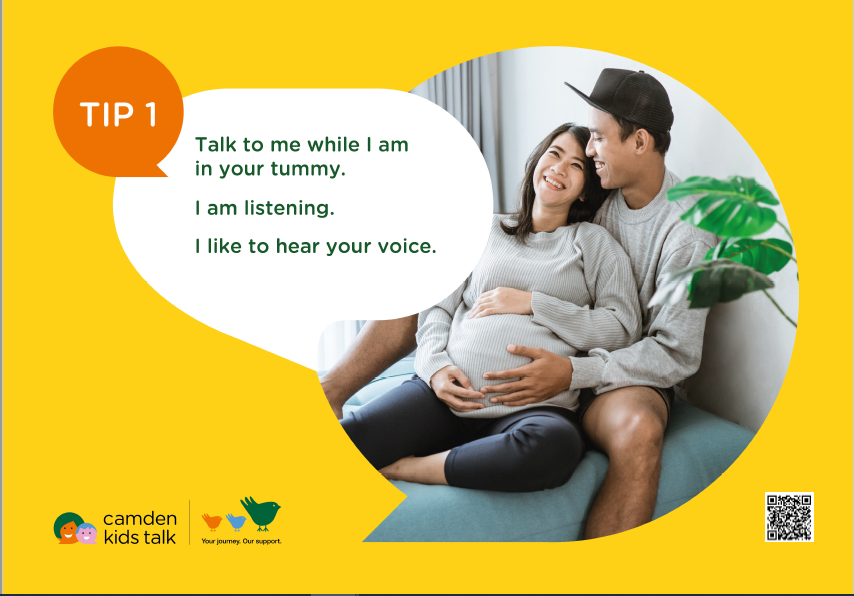 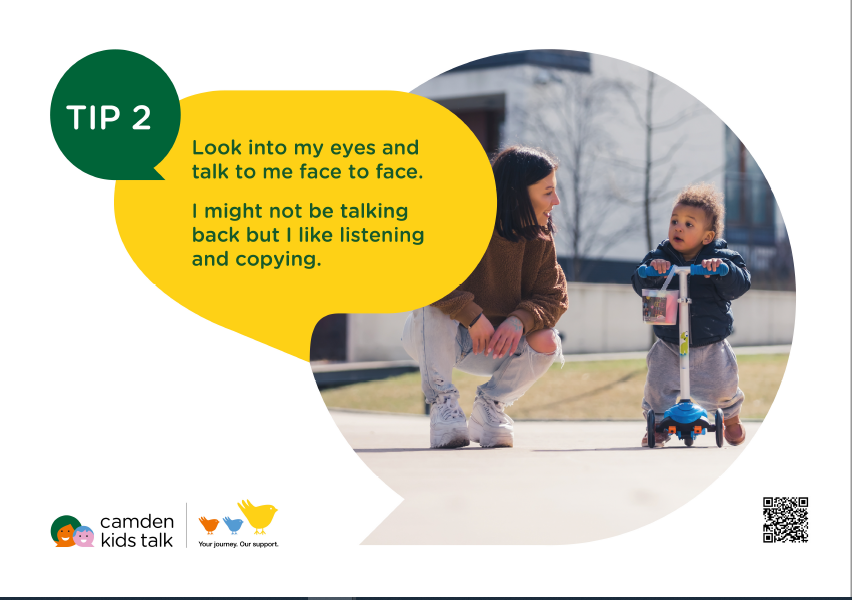 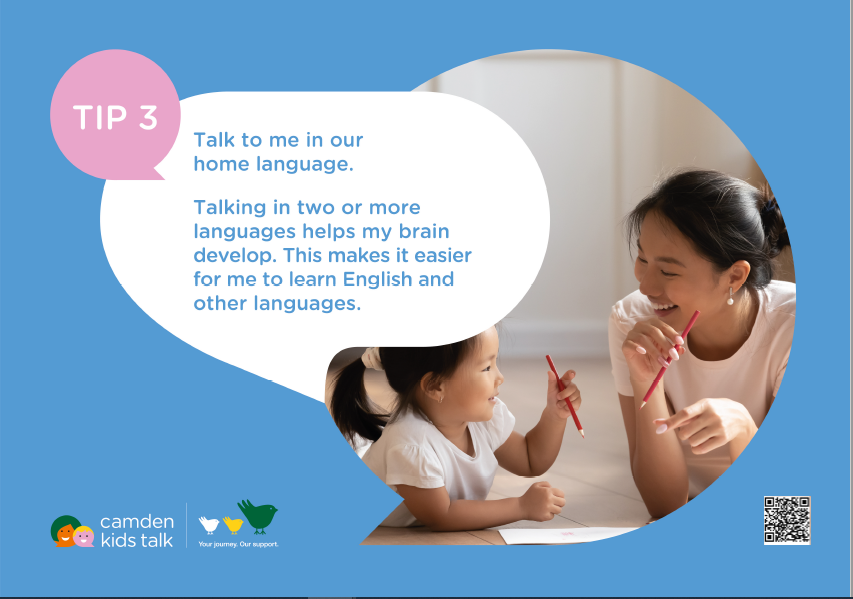 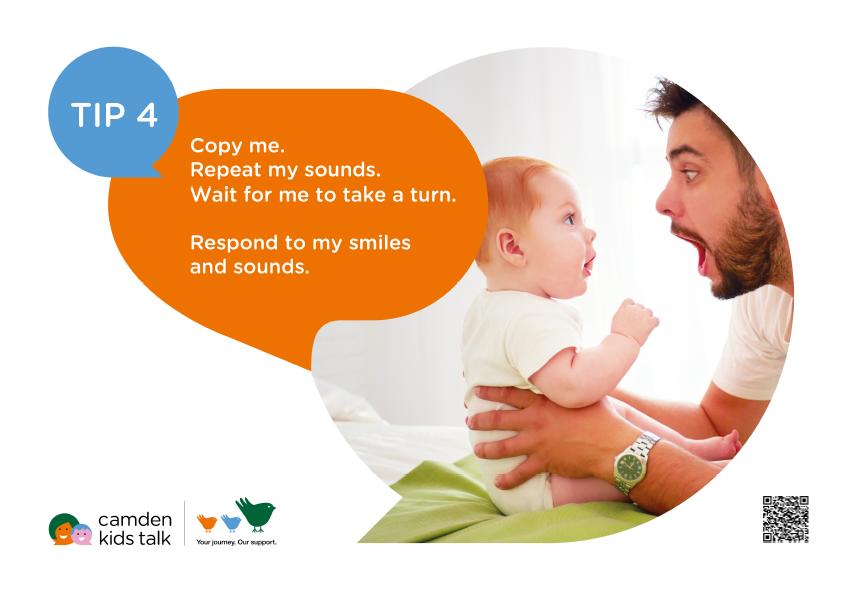 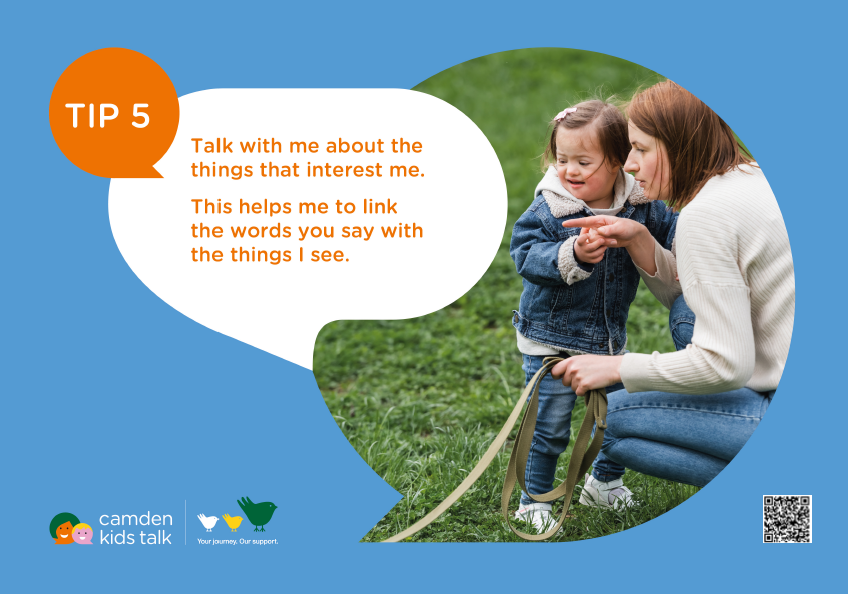 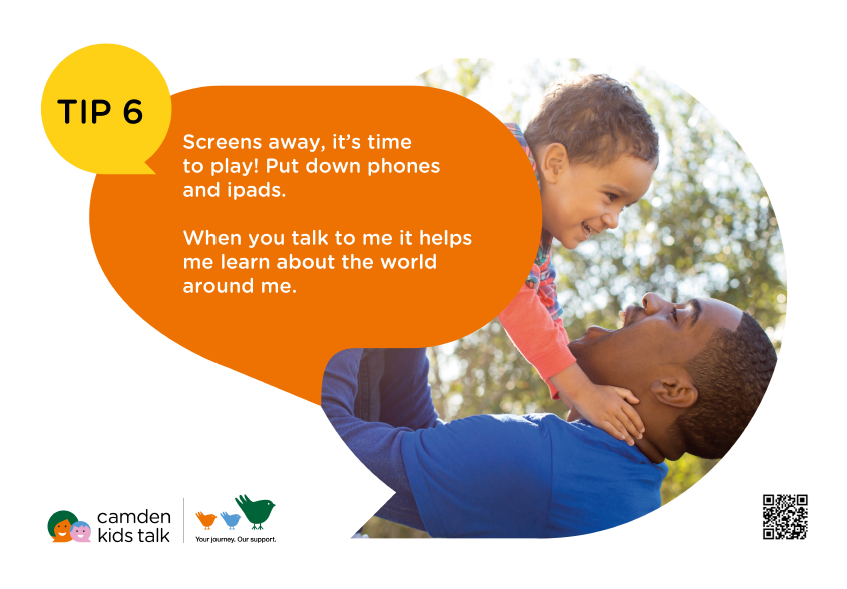 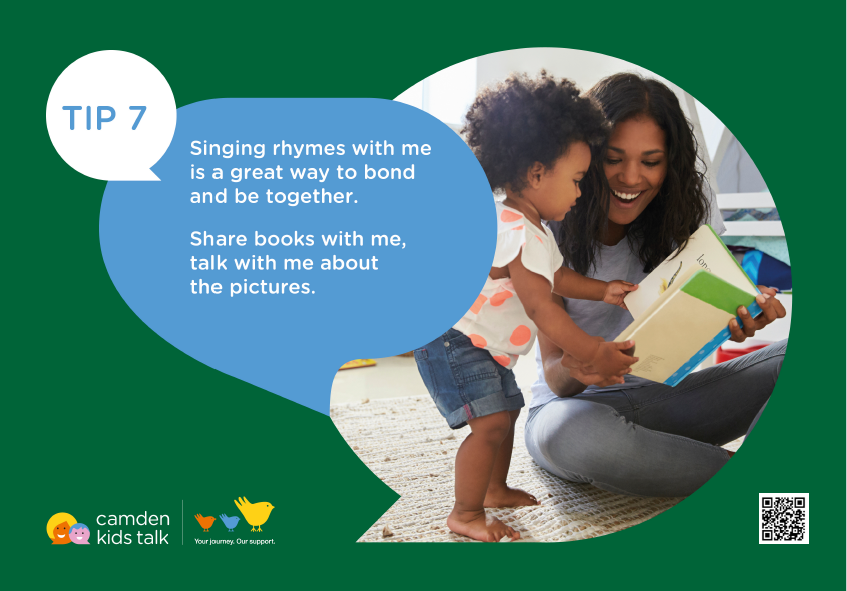 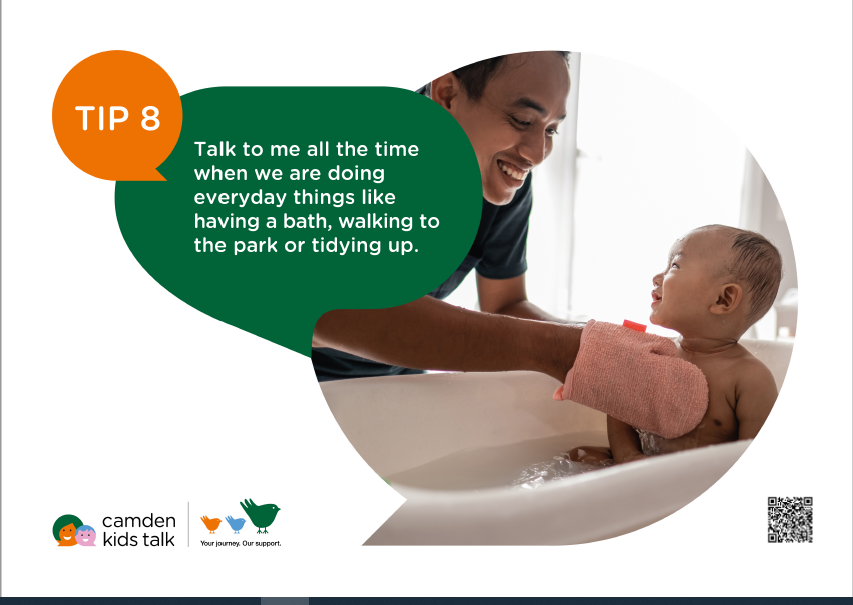 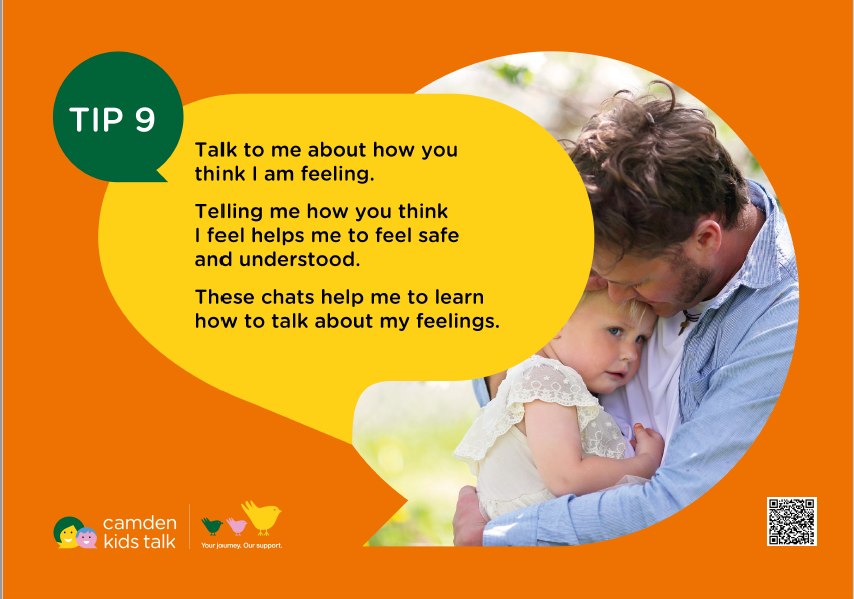 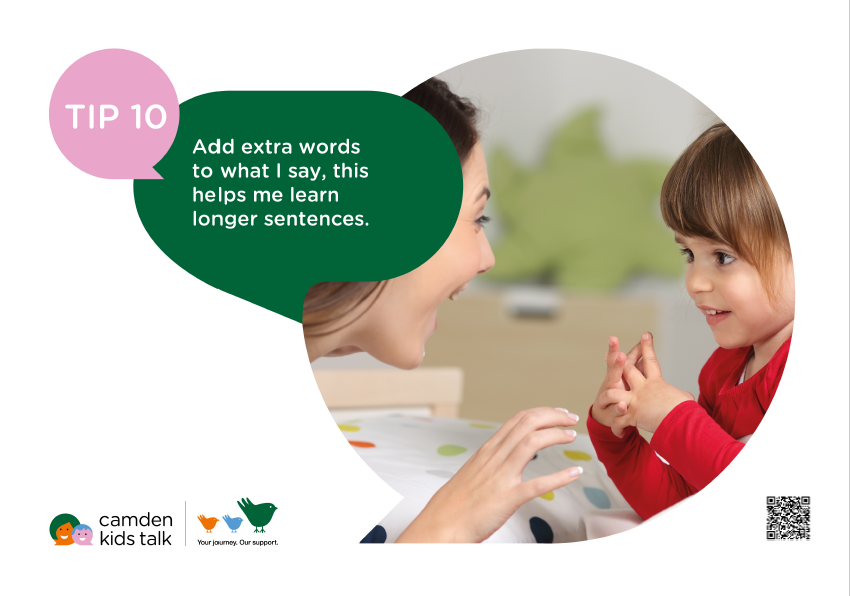